Water aid
Hana & Danaë
About water aid
Water aid started on the 21st July 1981.
It is here to help people in need.
Have you ever been in poverty? We have guessed your answer already , no ,these people have.
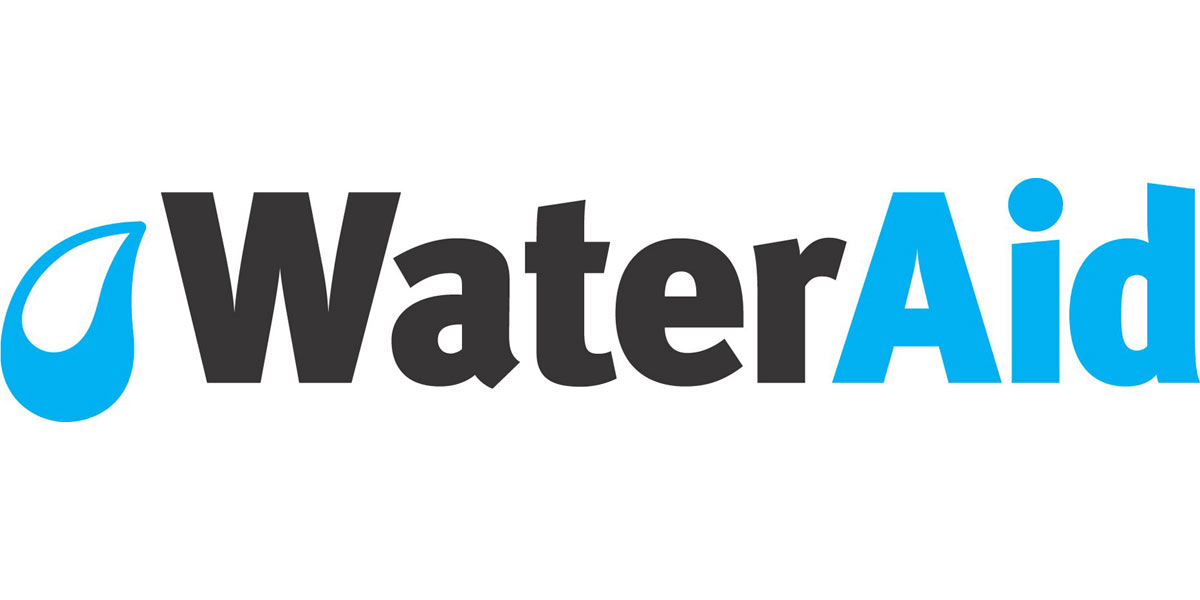 Who Does Water Aid Help?
Use this hyperlink to see two peoples stories.
WaterAid UK - What we do

Water aid helps several countries in Africa and India in  our next slide you will be able to find out where exactly they help.
Country's affected
Timor-Leste
Nearly a third of the population have no choice but to collect dirty water from unsafe sources. This has serious health impacts; 12% of children die before the age of five.
Kenya
16 million Kenyans still lack access to safe water. This has a huge impact on health and infant mortality.
India
Less than a third of people have access to sanitation in India and over 186,000 children under five die from diarrhoeal diseases every year.
Pakistan
Over 15 million people have no choice but to collect dirty water from unsafe sources.

There are many more country's in poverty like these
What could we do to help?
We could donate money to water aid.
Stop wasting water.
Why don’t you get involved with the action? ...
Have a cake sale!
Organise a fundraising day at your school.
Thanks for watching!!!!
We found out all of our information from water aid’s website.
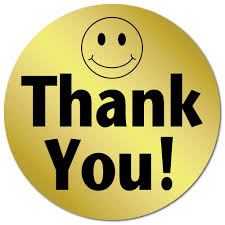